IS WASTE WATER GETTING INTO YOUR LOCAL STREAMS
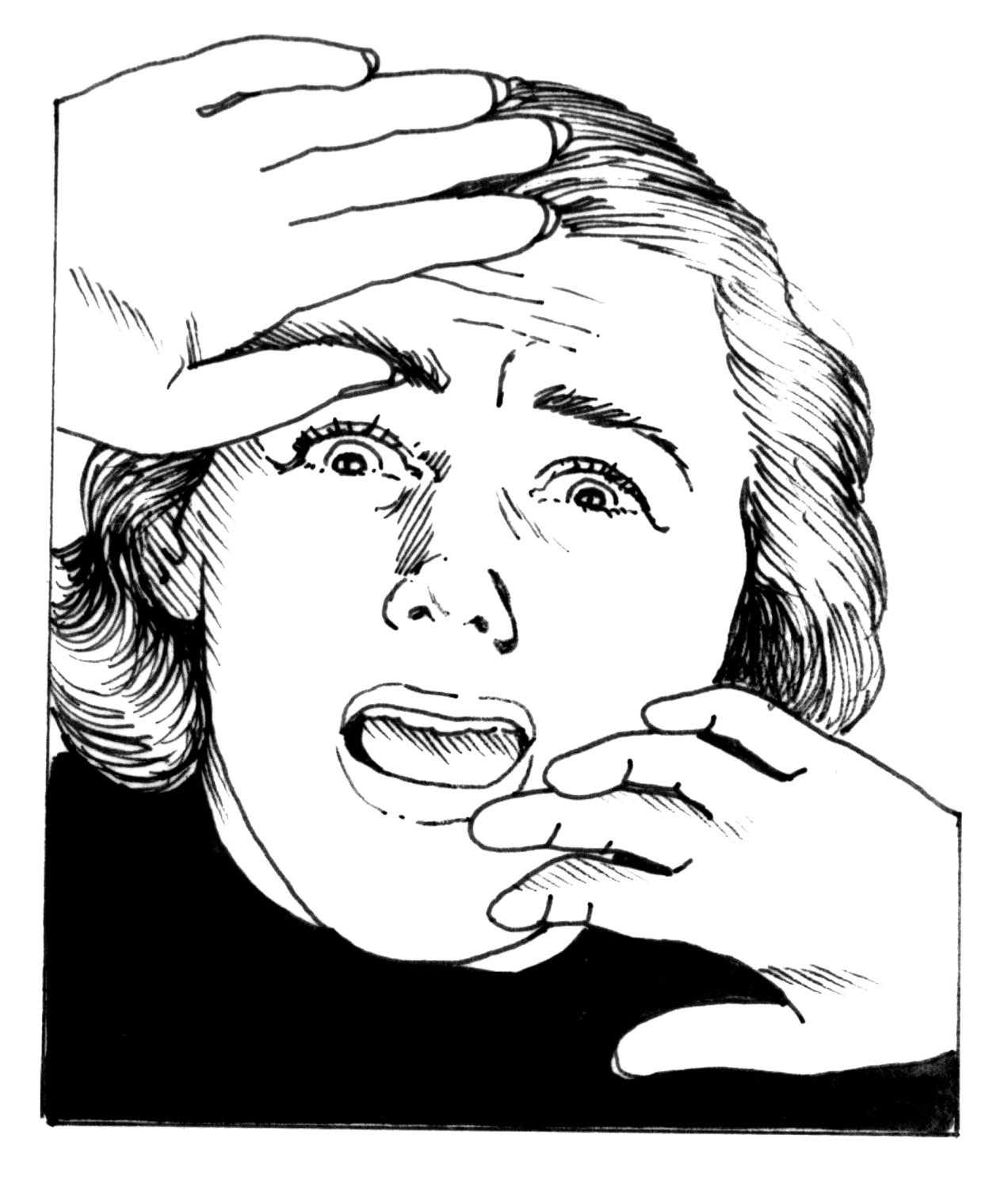 THE ZERO FIELD WORK APPROACH
CARSON WERNER

20 Nov 2008
OUTLINE
1. INTRODUCTION – Austin Area and Urbanization
2. HYPOTHESIS – Municipal water inputs are influencing streamflow
3. RESULTS – Is it really?
4. CONCLUSIONS – Maybe.
5. FUTURE WORK
6. QUESTIONS – Do you have any?
THE YEAR IS 1990 IN AUSTIN, TX…
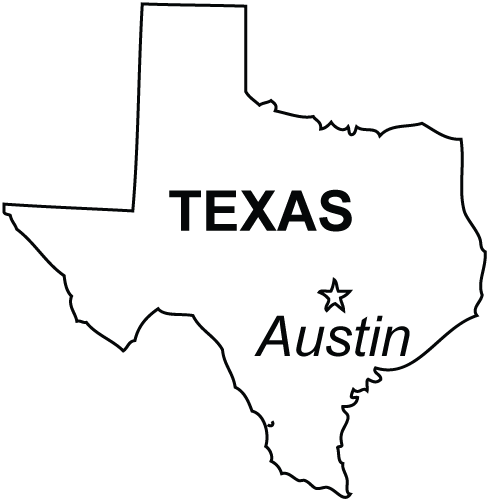 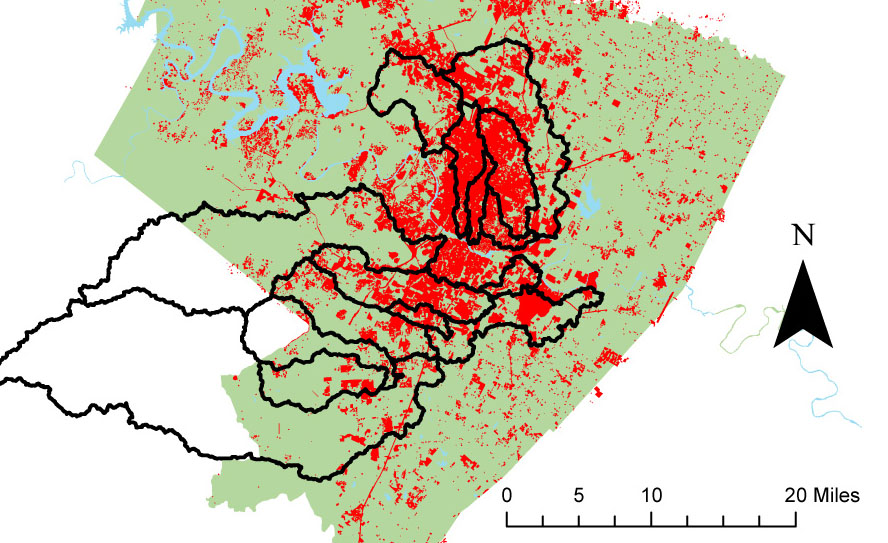 Land Use Data – City of Austin
NOW IT IS 2003…
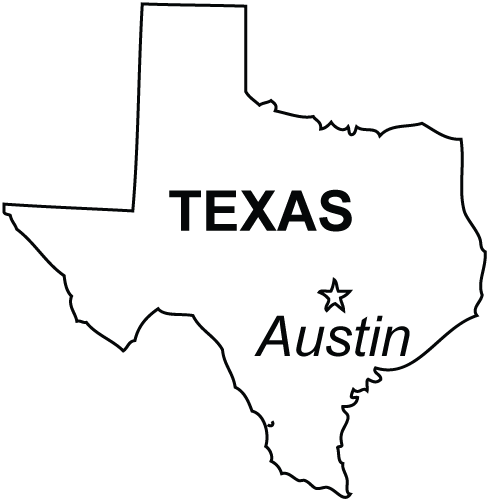 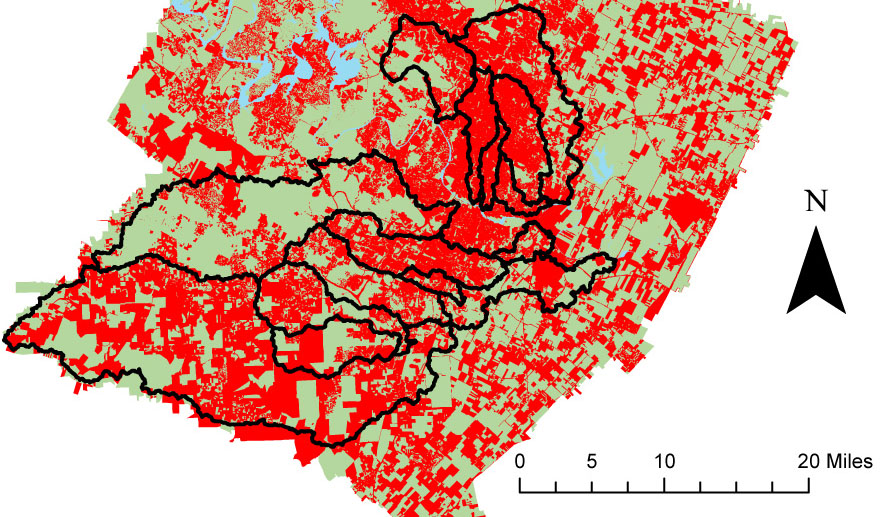 Land Use Data – City of Austin
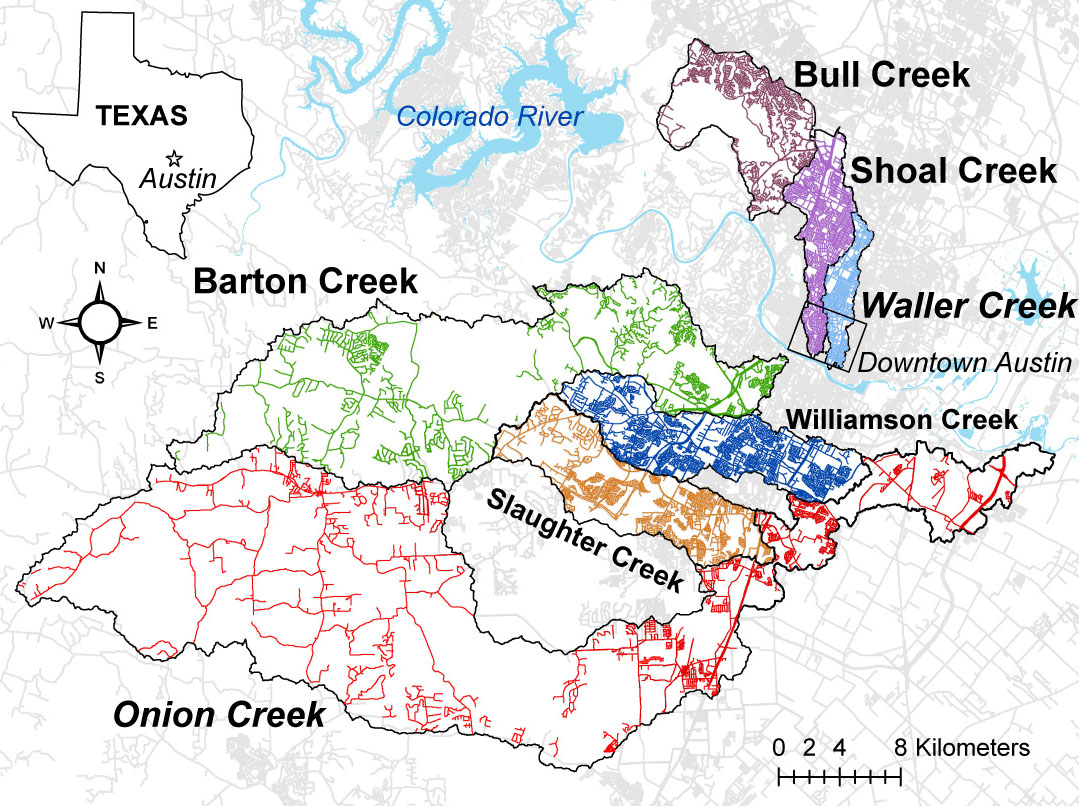 STREET DENSITY
Created from City of Austin
GIS Data
HYPOTHESIS
Increasing urbanization in a watershed increases the input of anthropogenic (municipal and waste) water into streams.

Therefore, streams in more urbanized watersheds should flow more perennially than those in relatively un-urbanized watersheds.
TESTING THE HYPOTHESIS
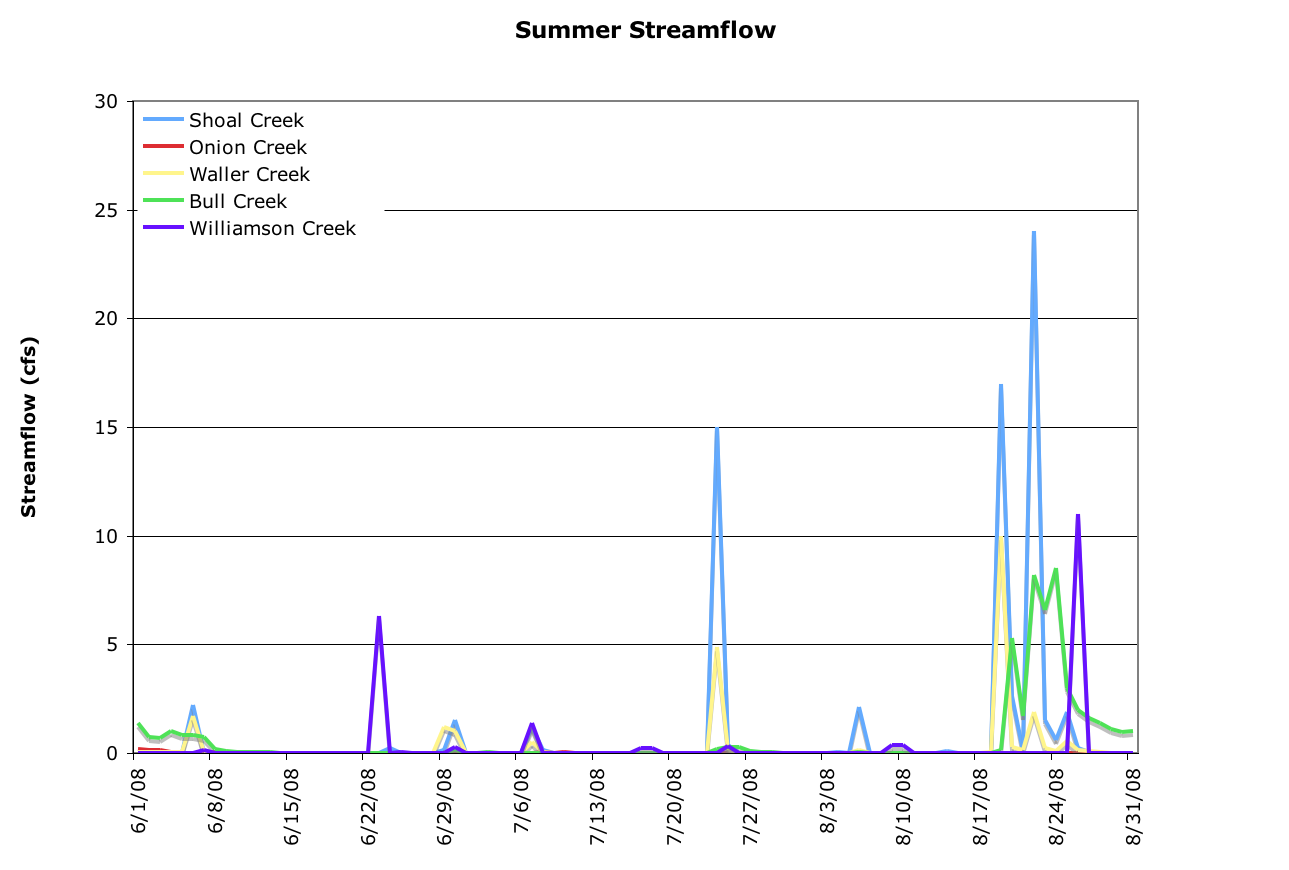 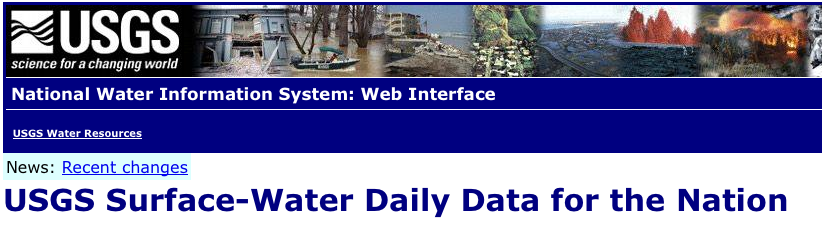 TESTING THE HYPOTHESIS
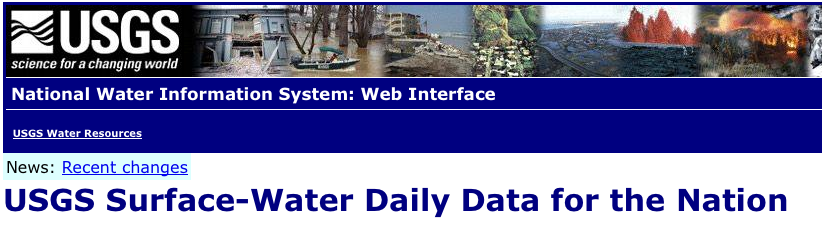 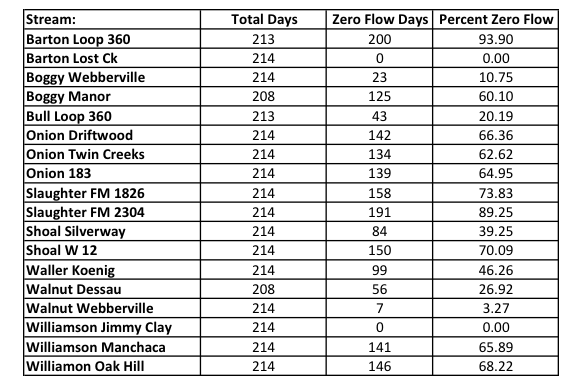 Dates: 04 Apr 2008 - 31 Oct 2008
RESULTS
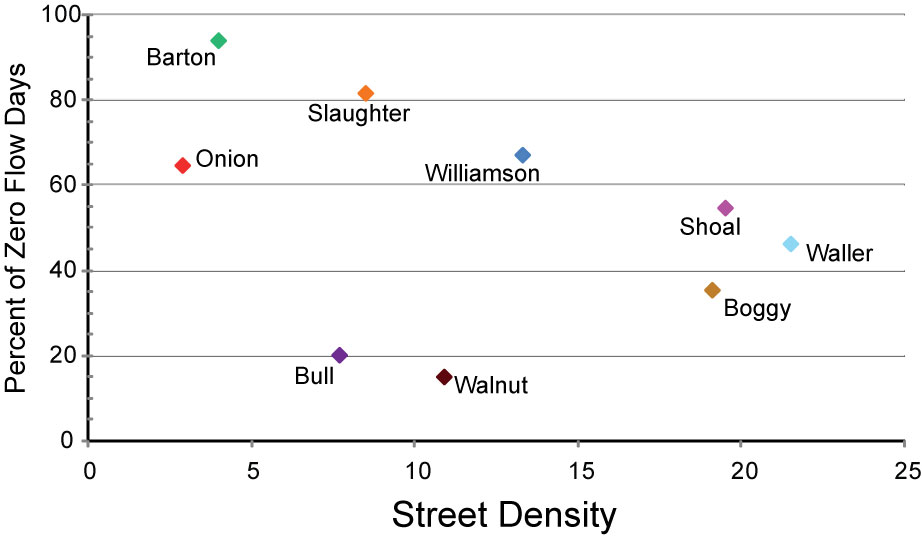 RESULTS
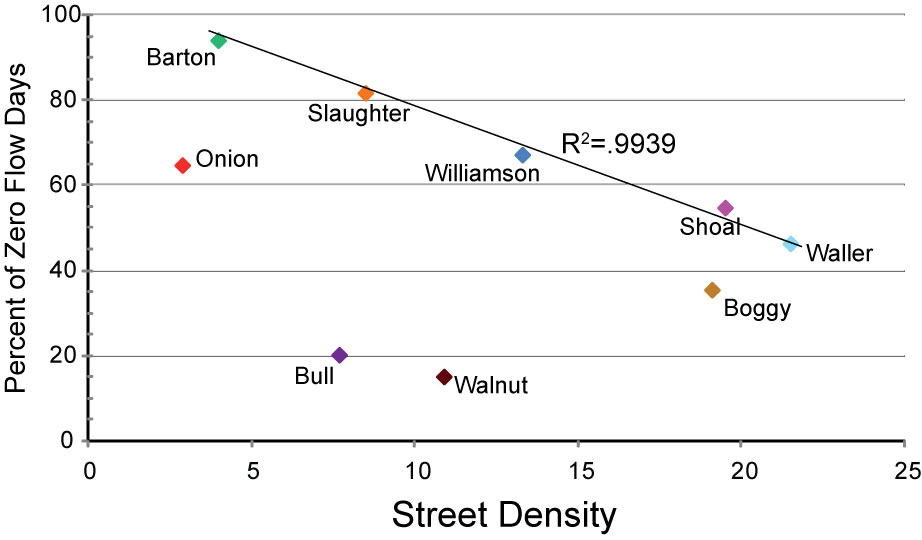 RESULTS
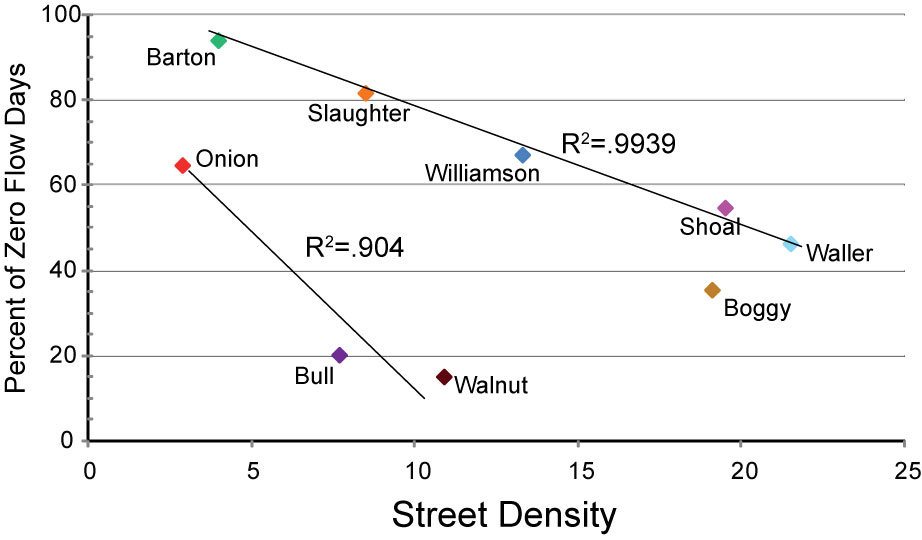 CONCLUSIONS
Potential correlations very strong, but still complicated.  Are there outliers (Walnut, Bull) or two separate systems at work?

Complications come from accuracy of stream gages and number of sample sites.

This correlation is based only on street density, other measures of urbanization may yield different results.
FUTURE WORK
Do same analysis for different periods back in time


Test correlations between zero flow days and different indices of urbanization (land use categories, pipe length)


Explore what may be happening with Bull and Walnut Creeks
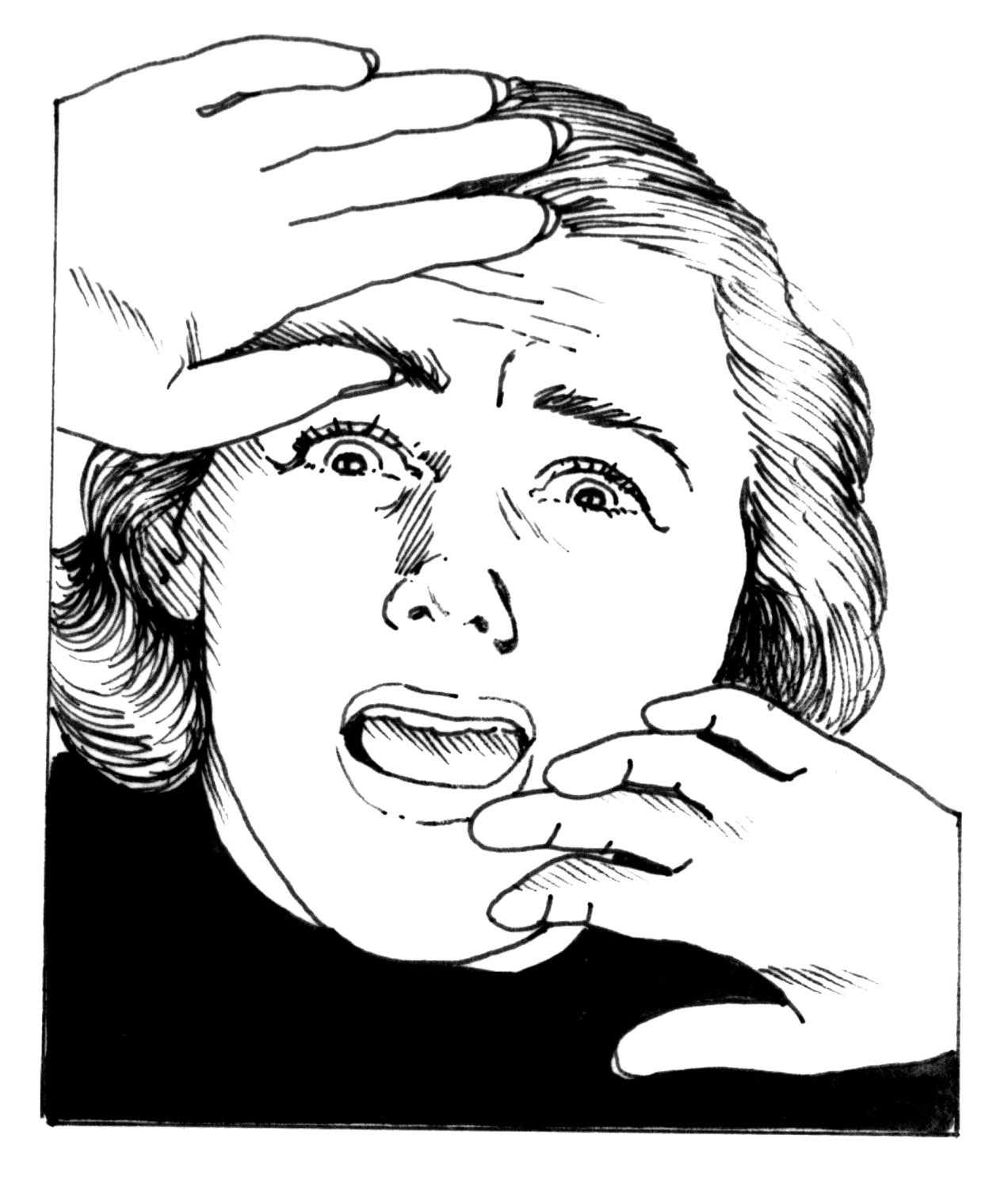 DO YOU HAVE ANY QUESTIONS FOR ME TO ANSWER?!